COLOQUIO

PRESENTA: Jorge Ivan Toledo Garcia


TESIS

Nombre del tema: 
La transversalidad del análisis de riesgos, en el sector de obras públicas dentro del Plan Estatal de Desarrollo con enfoque Estratégico de Gestión Integral de Riesgos en Chiapas.
Ocozocoautla de Espinosa, Chiapas; 20 de Diciembre de 2019
En los planes de desarrollo, se venían planteando las necesidades de una población, sin tomar en cuenta indicadores claramente disponibles como los que se podrían encontrar en los Atlas de Riegos y Peligros, además dentro de las Estrategias para la gestión Integral de Riesgos desarrollados para el Estado de Chiapas.
La problemática principal radica en que la priorización de las obras públicas, se rige a partir de interés diversos (políticos, amistosos, económicos, personales)
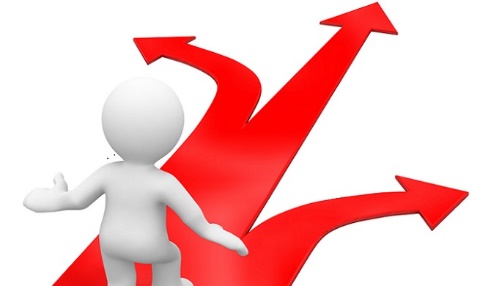 Objeto de Estudio
Plan Estatal de Desarrollo
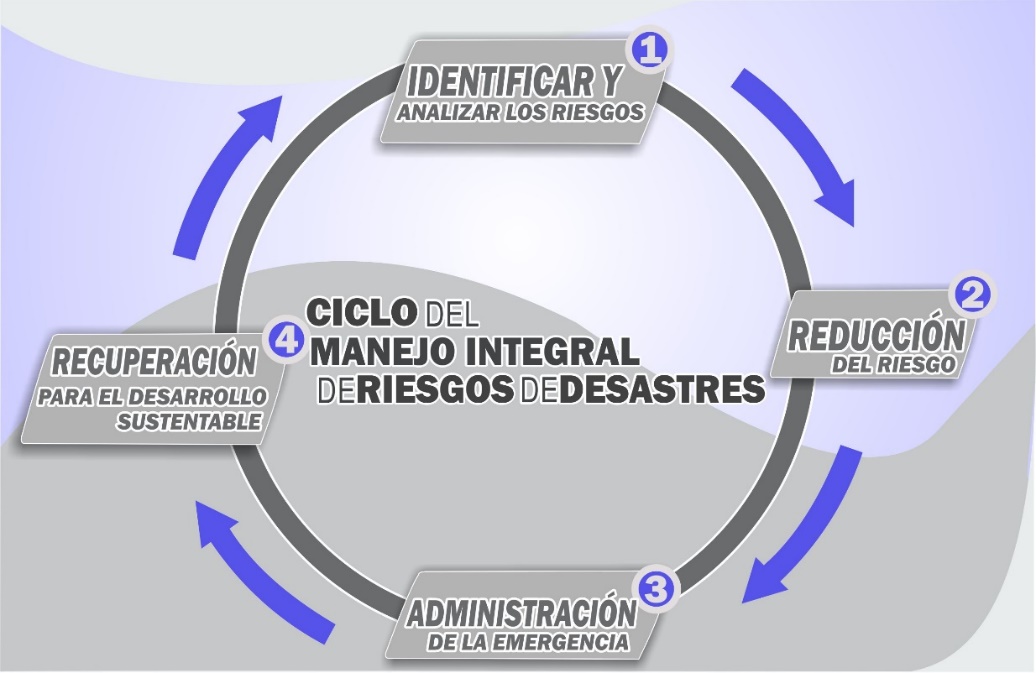 Objeto de Estudio
Cuál es el alcance de la transversalidad del análisis de riesgos, dentro del Sector de Obra Publica del Plan Estatal de Desarrollo con enfoque Estratégico para el logro de la Gestión Integral de Riesgos en Chiapas
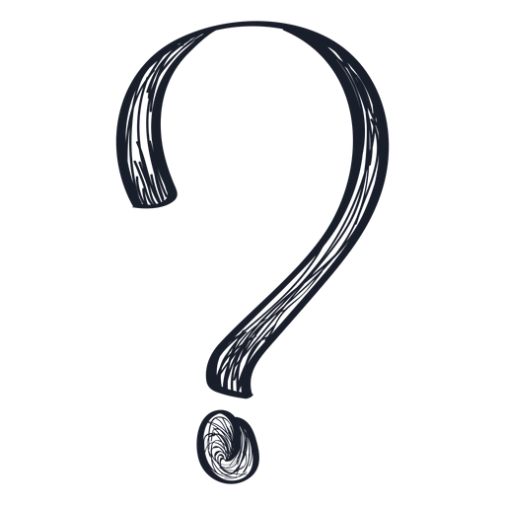 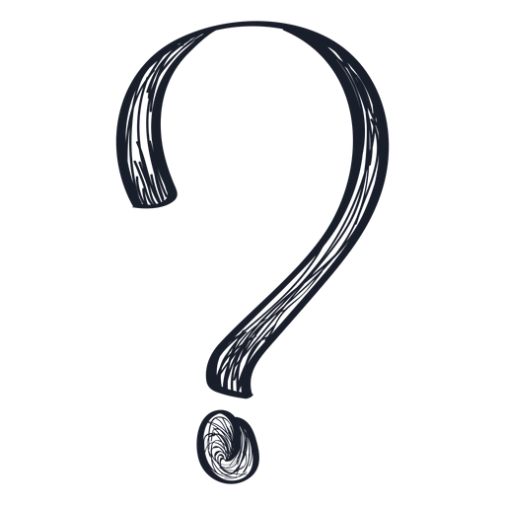 Planteamiento del problema
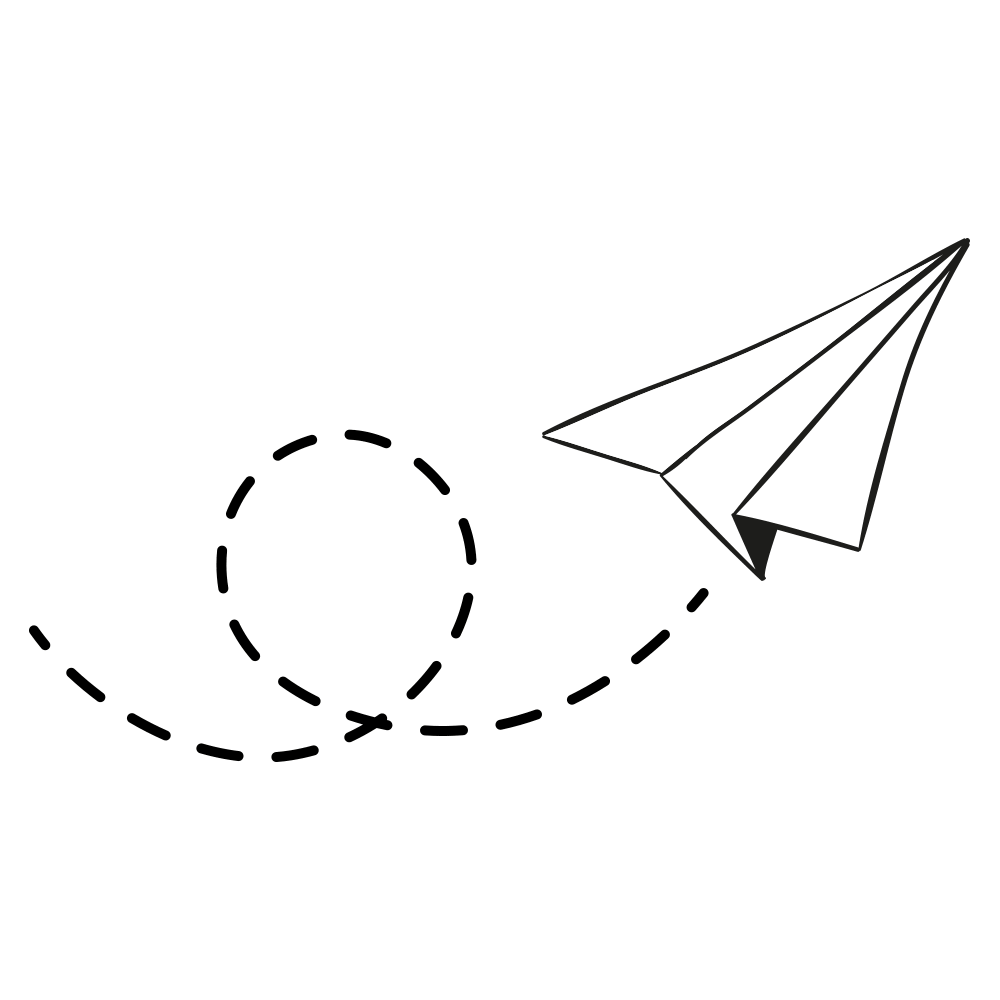 Transversalidad
Justificación
Justificación
Ciclo del problema
Justificación
CHIAPAS
Justificación
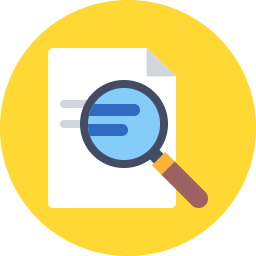 Evaluar los Planes de Desarrollo recientes así como su conformación en base al análisis de riesgos dentro del Atlas de Riesgos y Peligros y a través de la Estrategias de Gestión Integral de Riegos dentro del sector de obra públicas.
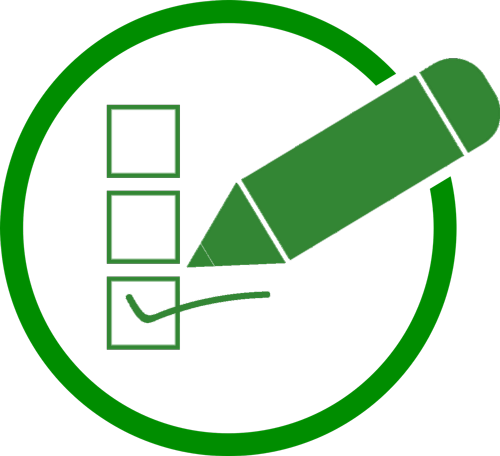 Objetivo General
Objetivos particulares
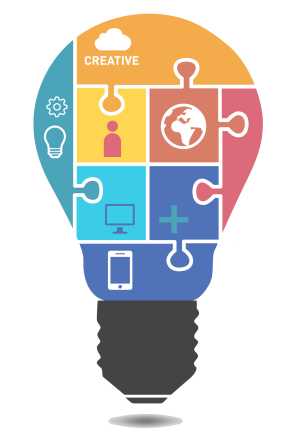 A partir de un análisis de riesgos eficaz se garantiza la implementación de la transversalidad a través del Plan Estatal de Desarrollo, que responda a las necesidades de la población mediante la utilización de herramienta tecnológicas.
Hipotesis
Dependiente



			     		     Independiente
Responder a las necesidades de la población.
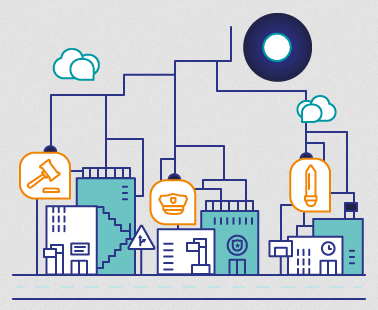 A partir de un análisis de riesgos eficaz, se garantiza la implementación de la transversalidad, a través del Plan Estatal de Desarrollo, mediante la utilización de herramientas tecnológicas.
Variables
ESTADO DEL ARTE COMO ESTUDIO DEL OBJETO
Transversalidad
Análisis de Riesgos
Plan Estatal de Desarrollo
Enfoque estratégico
Gestión Integral de riesgos
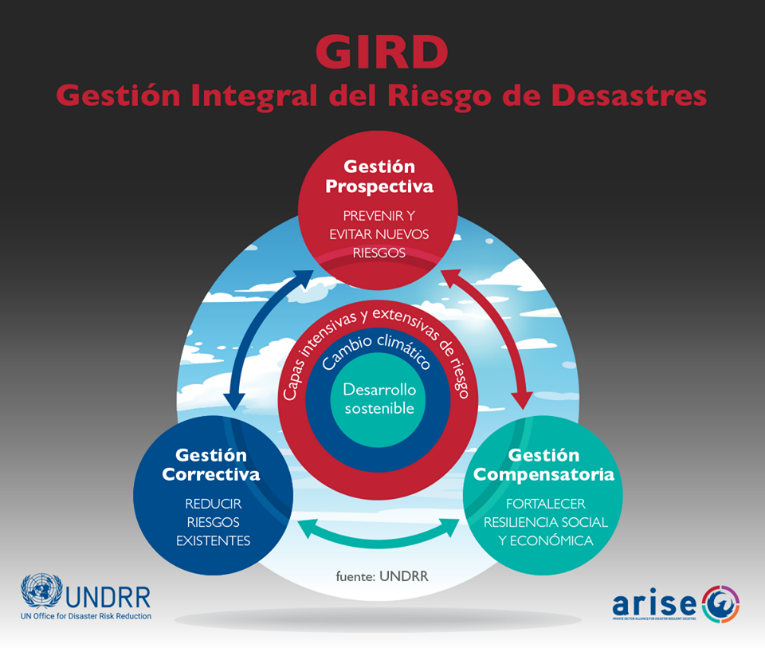 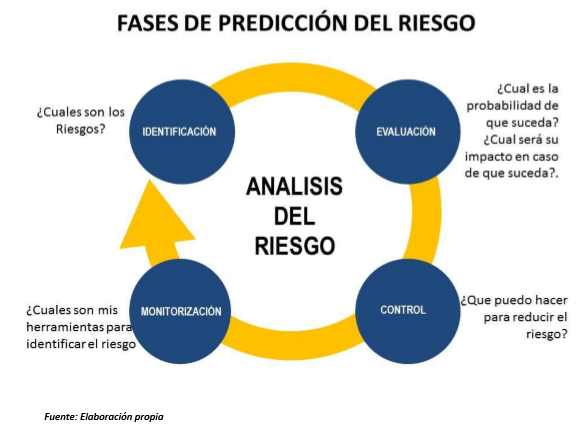 Marco Teorico
MODELO SISTÉMICO DE LOS FACTORES CRÍTICOS
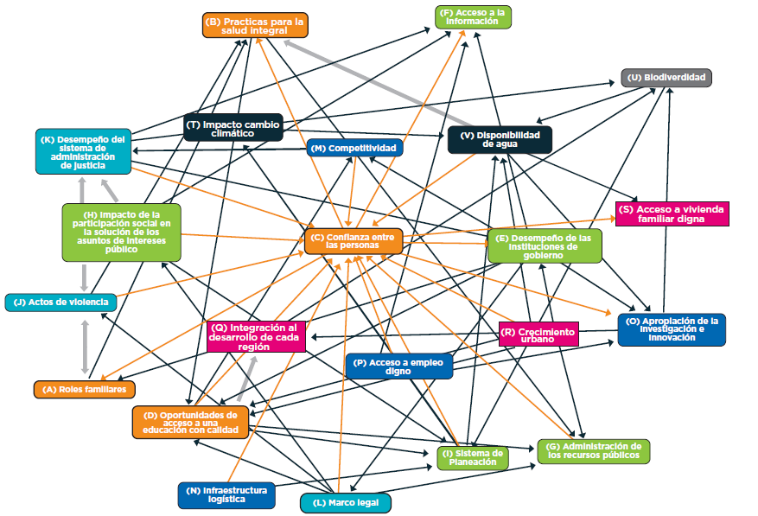 Fuente: 
Plan Estatal de Desarrollo 2035 Guanajuato.
Marco Referencial
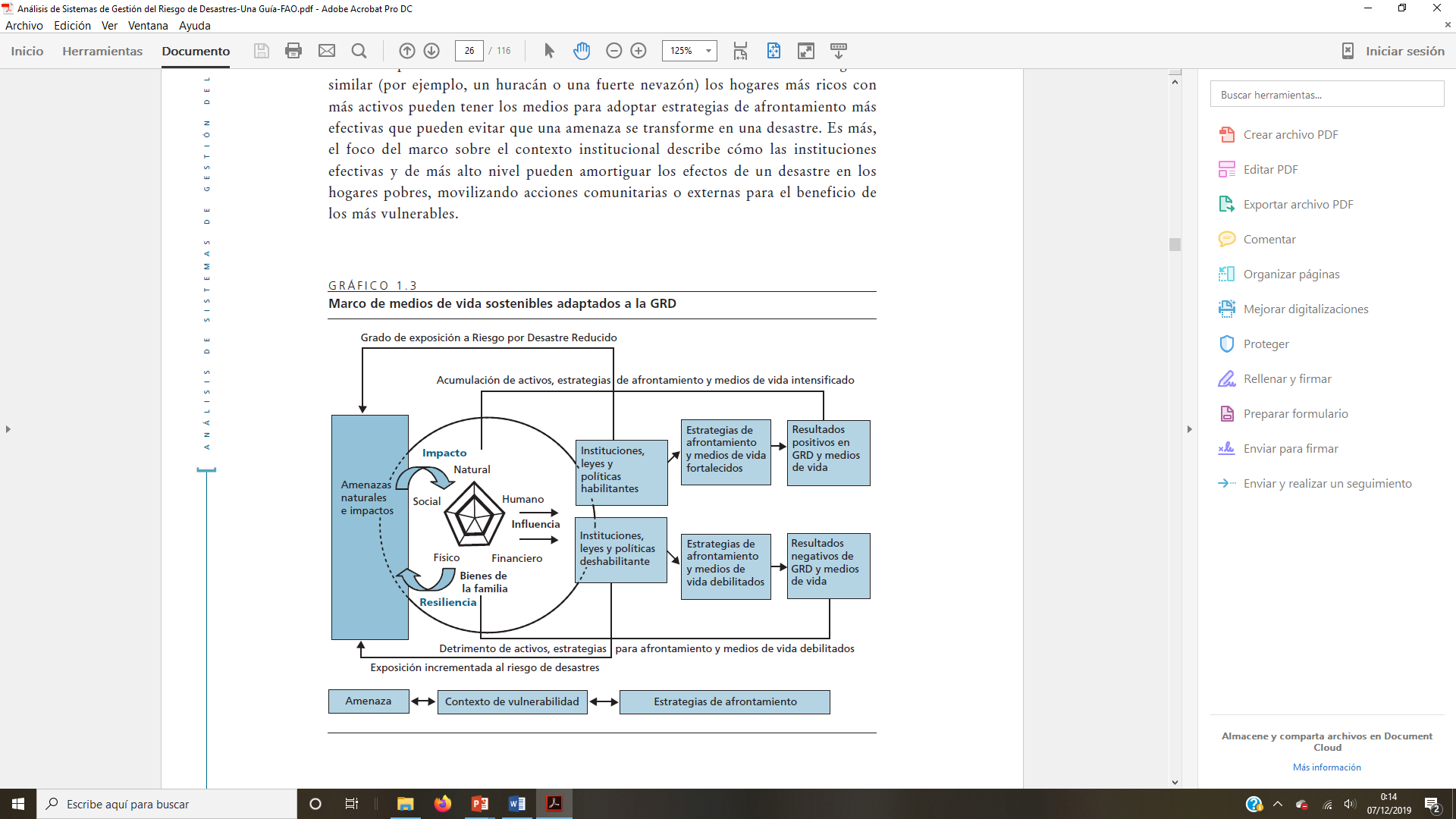 Fuente: 
Análisis de Sistemas de Gestión del Riesgo de Desastres / FAO
Marco Referencial
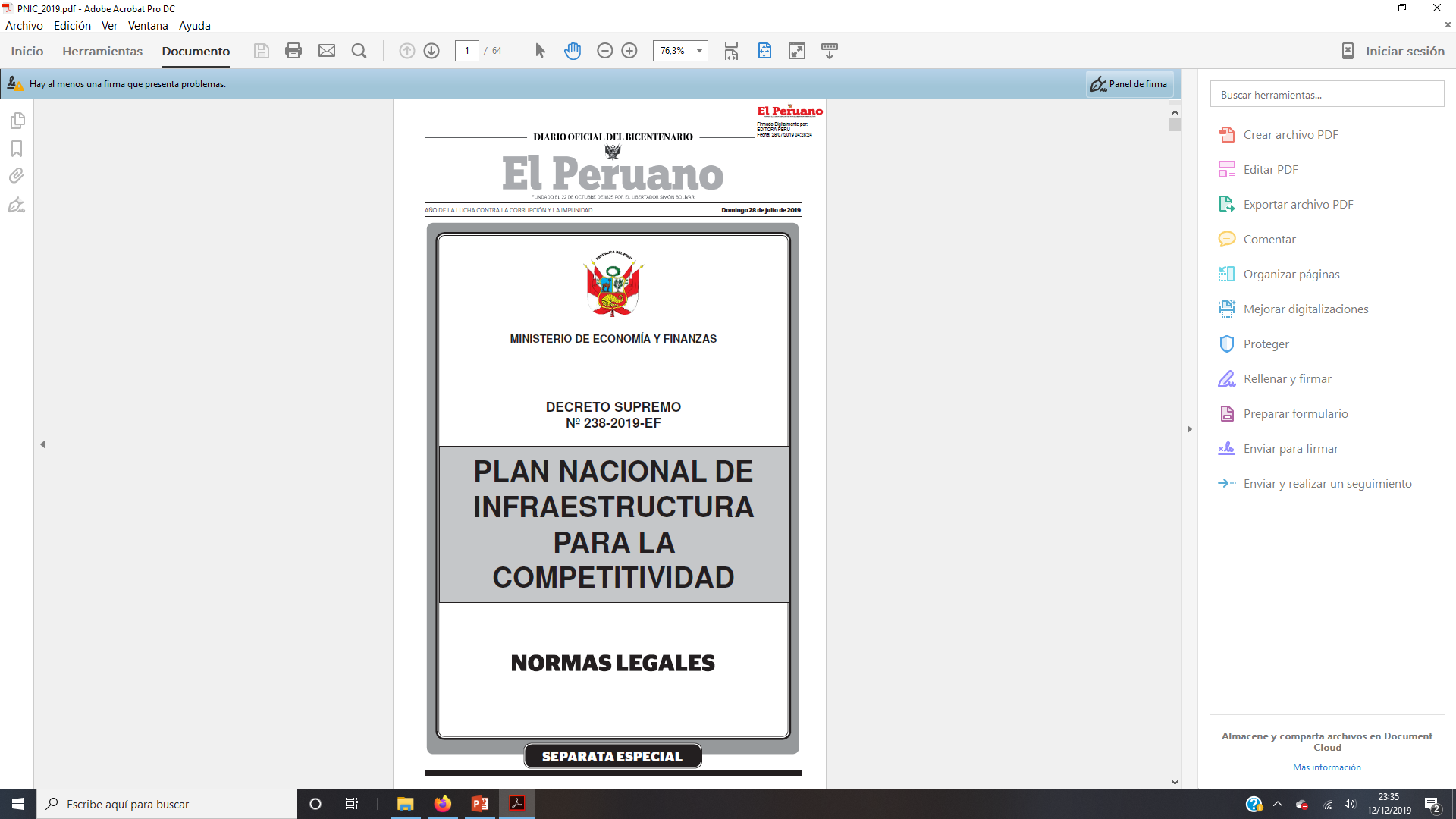 El objetivo del Plan Nacional de Infraestructura para la Competitividad (PNIC) es proveer al Estado peruano de un insumo para construir una agenda de desarrollo transparente y consensuada que permita cerrar brechas claves para el desarrollo económico y social del país. De hecho, el plan sigue una lógica sectorial y territorial que tiene impacto en el corto plazo, pero está guiado por una estrategia de largo plazo para contribuir a mejorar la productividad y la competitividad que devienen en mejores condiciones de desarrollo para el país.
Marco Referencial
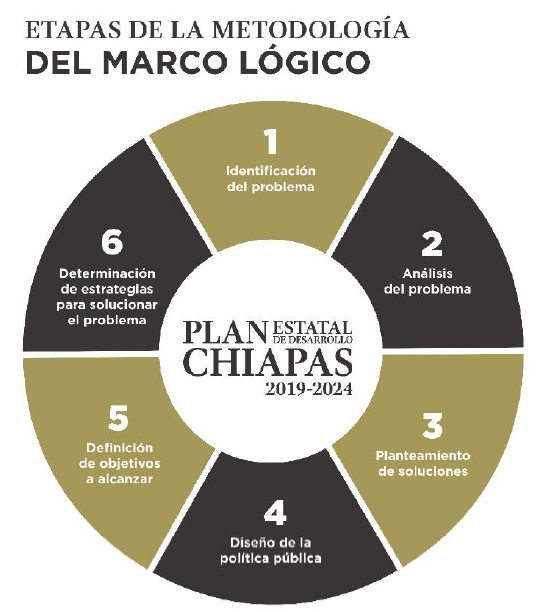 7
7.- Determinación de obras puntuales para darle solución a problemática

Obras de gran envergadura 
Obras de reconstrucción
Marco Referencial
Paradigma epistémico
Plan Estatal de Desarrollo

Obligación por ley
Documento rector del sistema político (Objetivos, ejes, enfoques, políticas y estrategias).
Periodo
Corto Plazo: Periodo de un año.
Mediano Plazo: Periodo comprendido de uno a seis años 
Largo Plazo: Periodo mayor a seis años
Marco Referencial
Perspectiva de investigación
Wodak y Meyer
Van Dijk
Jürgen Habermas
Hermenéutica, que contempla Marx, para un proceso de tipo socio crítico
El Análisis Crítico del Discurso (ACD) es un tipo de investigación analítica sobre el discurso, toma explícitamente partido, y espera contribuir de manera efectiva a la resistencia contra la desigualdad social; es una perspectiva, crítica, sobre la realización del saber: es de manera coloquial, un análisis del discurso efectuado ‘con una actitud’.
Estudio de los individuos en las sociedades a través de eventos históricos, económicos, psicológicos, sociales.

Estudios de la sociedad desde e individuo y la determinación del individuos para transformar la sociedad,
Metodología de la Investigación
Metodología de la Investigación
Herramientas y técnicas
Análisis critico del discurso, dentro de los Planes Estatales de Desarrollo.

Dentro del enfoque del análisis de riesgos (Gestión integral del Riesgo),

Comparativa con el enfoque de gestión, con transversalidad y visión estratégica.
Ficha de trabajo de un documento

Discusiones

Comparaciones
Metodología de la Investigación
Constitución Política de los Estado Unidos Mexicanos 
Plan Estatal de Desarrollo CHIAPAS 2019-2024.
Ley de Planeación del Estado de Chiapas.
Conceptos asociados a la Gestión de Riesgos de Desastres en la planificación e inversión para el Desarrollo, Ministerio de Economía y Finanzas.
Plan Estatal de Desarrollo de Guanajuato 2035
Guía de Gestión de Riesgos de Desastres, Lima Perú - Chuquisengo, Orlando – BID.
FAO - “Análisis de Sistemas de Gestión del Riesgo de Desastres. Una Guía”. Serie sobre el medio ambiente y la gestión de los recursos naturales No. 13., Roma, Octubre de 2009.
Bravo et al., 2010.
Impacto Socioeconómico de desastres de 2000 a 2015; (CENAPRED, 2017-10-09 https://datos.gob.mx/busca/dataset/impacto-socioeconomico-de-desastres-de-2000-a-2015)
http://serv.ern.com.mx/EGIR_Chiapas.
Objetivos de Desarrollo Sostenible (ODS)
“¿Qué es la infraestructura sostenible? Un marco para orientar la sostenibilidad a lo largo del ciclo de vida del proyecto”; Banco Interamericano de Desarrollo BID Invest, Nota Técnica No. IDB-TN-01388, Mayo 2018.
Marini, 1974.
Hernández Sampieri, Roberto. Definiciones de los enfoques cuantitativos y cualitativos, sus similitudes y diferencias, en: Metodología de investigación. Editorial McGraw Hill Ed. México 2014.
Bibliografia